Parteners:
România 
Croația 
Grecia 
Italia 
Marea Britanie 
Turcia
STARTUP ECO TRAINING FIRMS
GRUPURI ȚINTĂ
Elevi cu vârste de 14-18 ani
Profesori de la școlile partenere


Proiectul urmărește să:
Dezvolte o atitudine civica responsabilă față de mediul înconjurător, exersând abilitățile de antreprenor și responsabilitatea asumării riscurilor in cadrul firmelor de exercițiu.
Strategic Partnerships for Schools Only
Erasmus+
2016 - 2018
Reuniuni transnaționale
România - 3 zile
   PREZENTAREA PARTENERILOR ȘI ORGANIZAREA ACTIVITĂȚILOR
Grecia 
	REVIZUIREA PRODUSELOR PROIECTULUI ȘI PREZENTAREA VARIANTELOR FINALE
Reuniuni transnaționale
Anglia-  “ECO BUSINESS SOLUTIONS” SEMINAR – profesori – 5 zile
Croatia – CUM SĂ COMPUI UN PLAN BUN DE AFACERI – studenți – 5 zile
Grecia – EXPOZIȚIA FIRMELOR DE EXERCIȚIU – studenți – 5 zile
Italia -  COMPETIȚIA FIRMELOR – studenți – 5 zile
Produsele finale
good practice guide
website
support resources
dissemination materials
business dictionary
CDs, poster
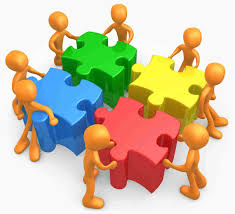 ECOBOX
În zilele noastră, protecția pentru mediul înconjurător este un element vital, am decis să promovăm un stil de viață sănătos cu cele trei produse: ECOBOXes, Pachete cu Semințe și un ghid de grădinărit;
VELO Courier
As courier services which consist in fuel consumption are frequently used, we suggest keeping our city clean and safe by using a environmentally-friendly method cosisting in the reduction of the fuel consumption;
Activități în Grecia
ZIUA 1

După ce ne-am cazat am plecat la școala parteneră din Grecia unde ne-am prezentat școala și firma;
Pe urmă, am vizitat expoziția internațională Thessaloniki;
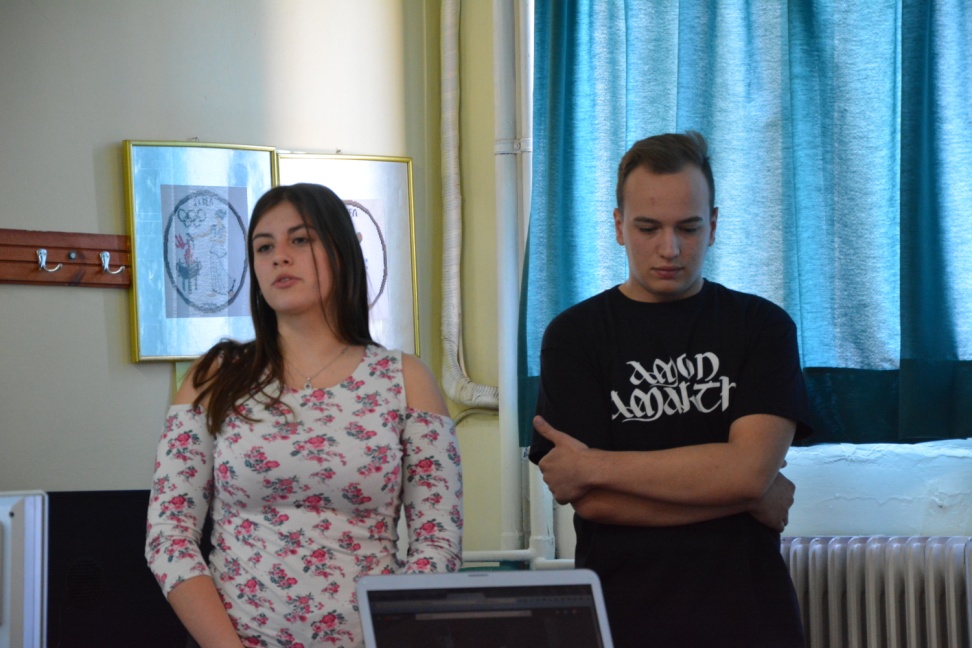 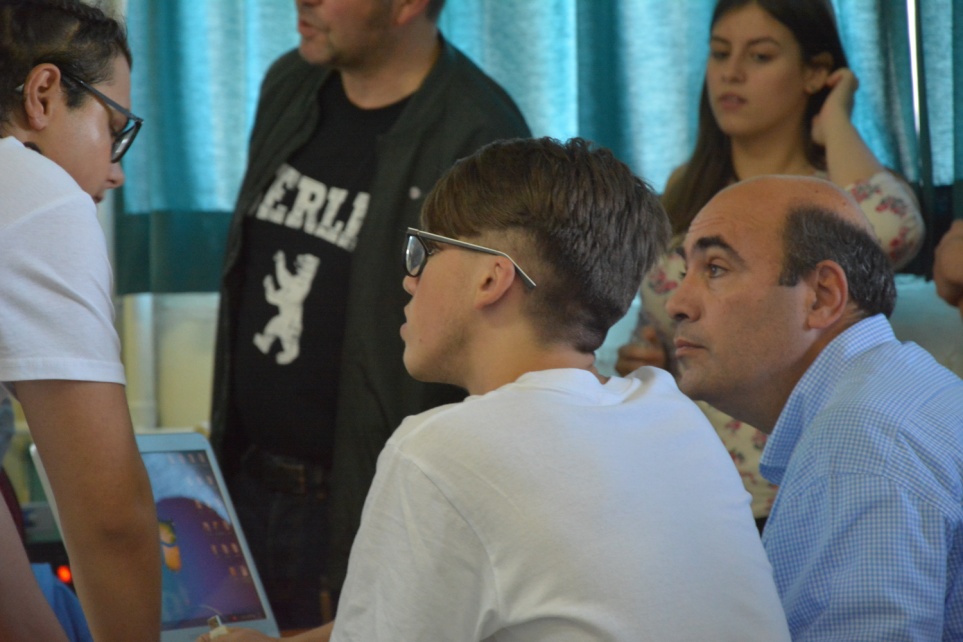 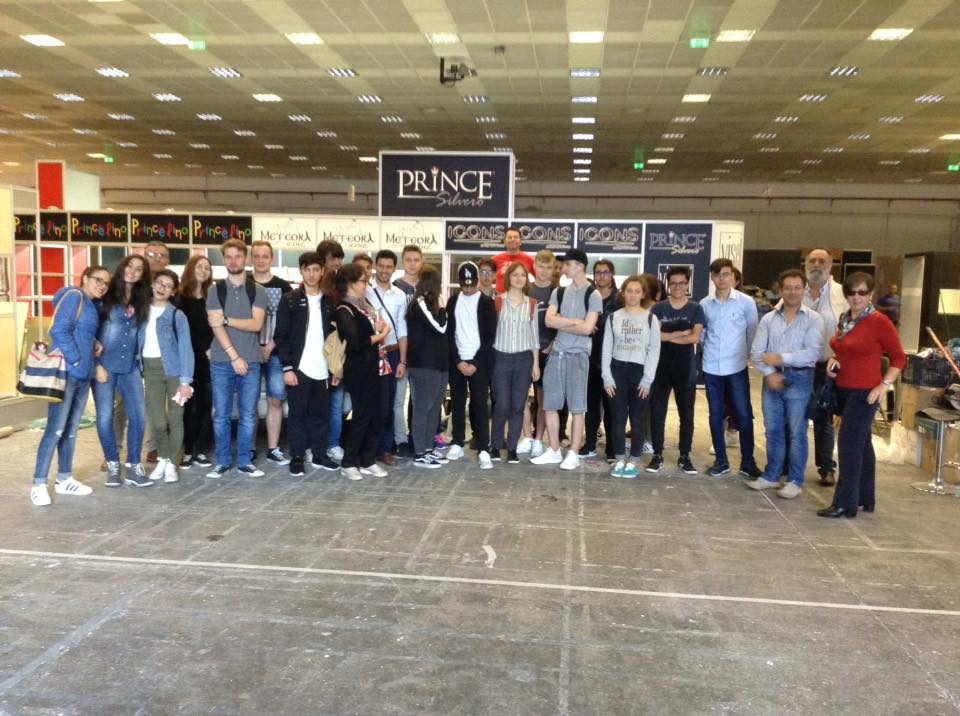 Activități în Grecia
ZIUA 2

În cea de a doua zi am participat la un seminar “Cum să organizezi un stand într-o expoziție ”, după aceea mergând într-un tur ghidat al orașului;
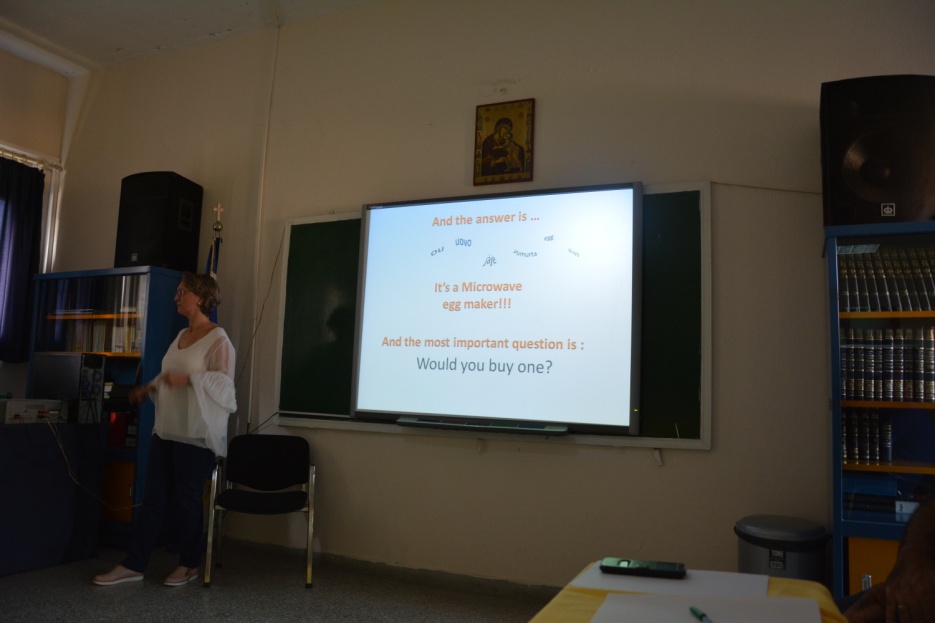 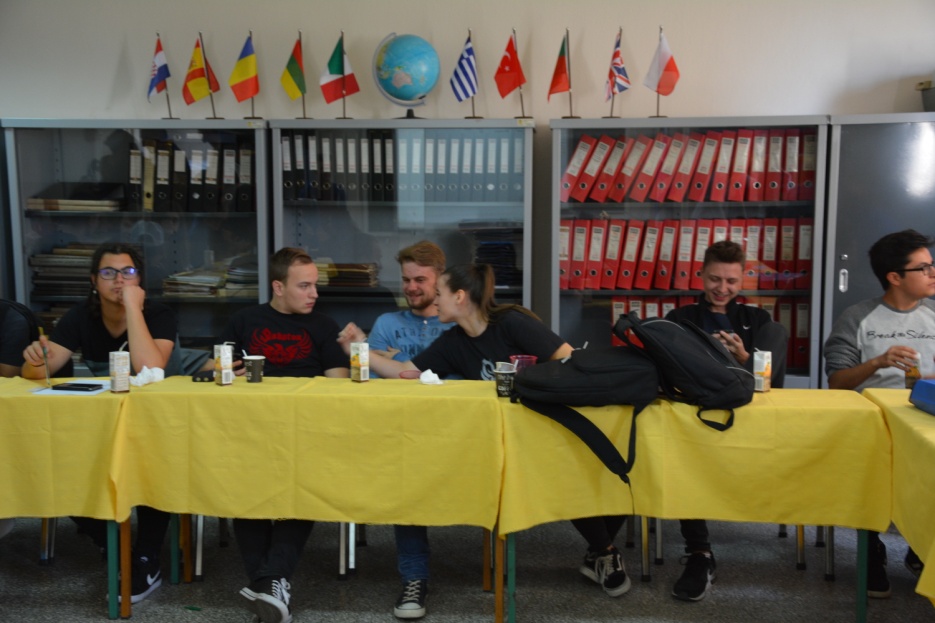 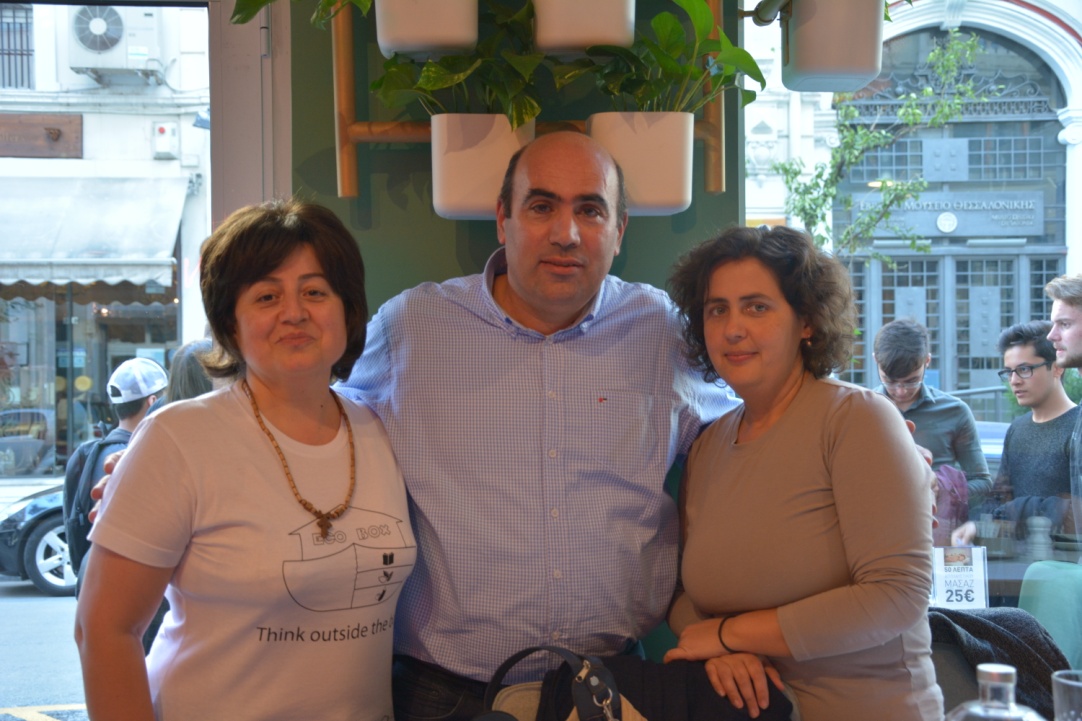 Activități în Grecia
ZIUA 3

În cea de a treia zi am organizat expoziția și am completat toate actele necesare;
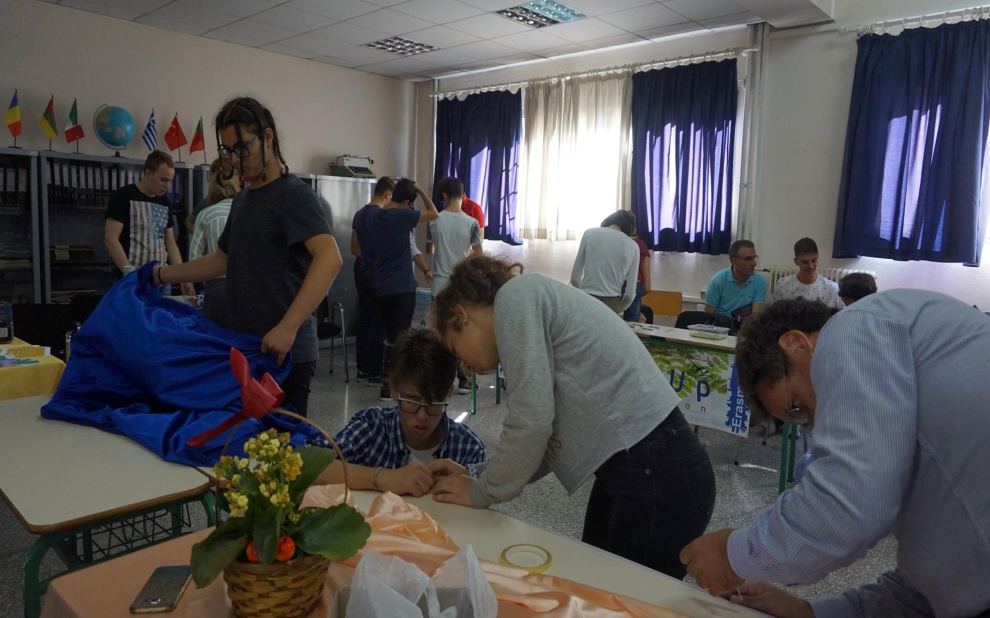 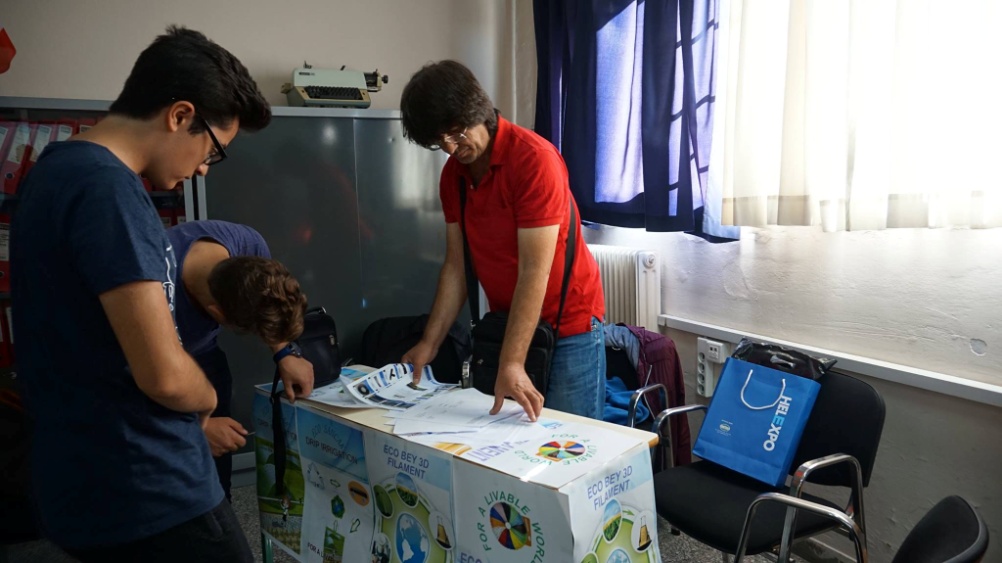 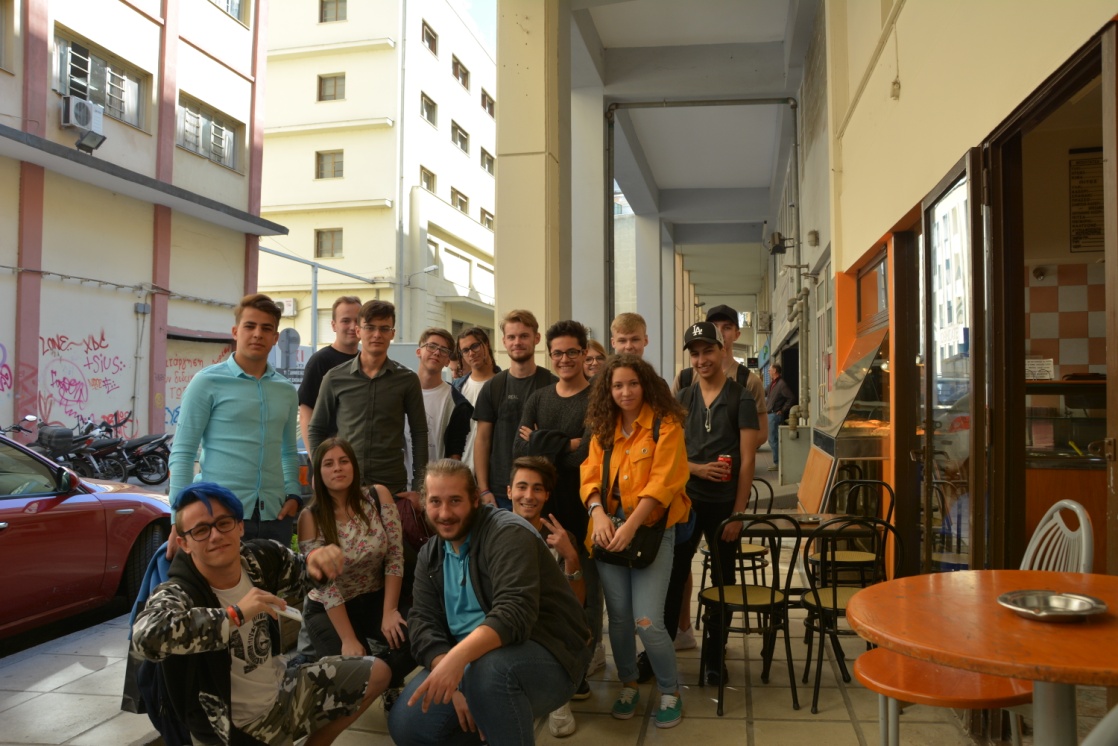 Activități în Grecia
ZIUA 4

Am participat la un workshop la școală și am continuat să ne promovăm produsele, de asemenea am participat și la ultima parte a proiectului, la evaluarea acestuia;
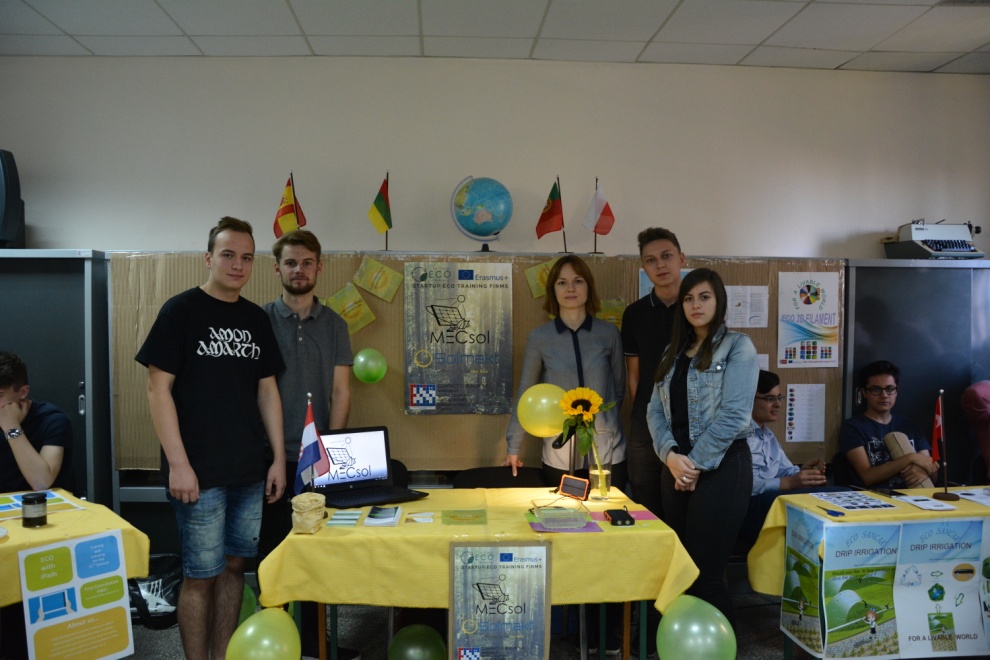 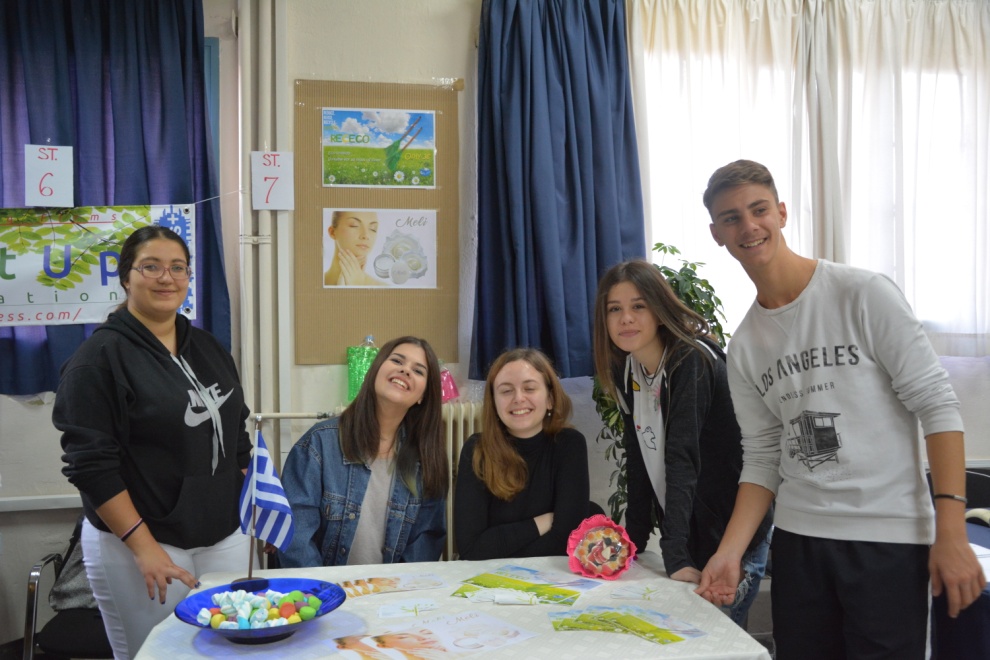 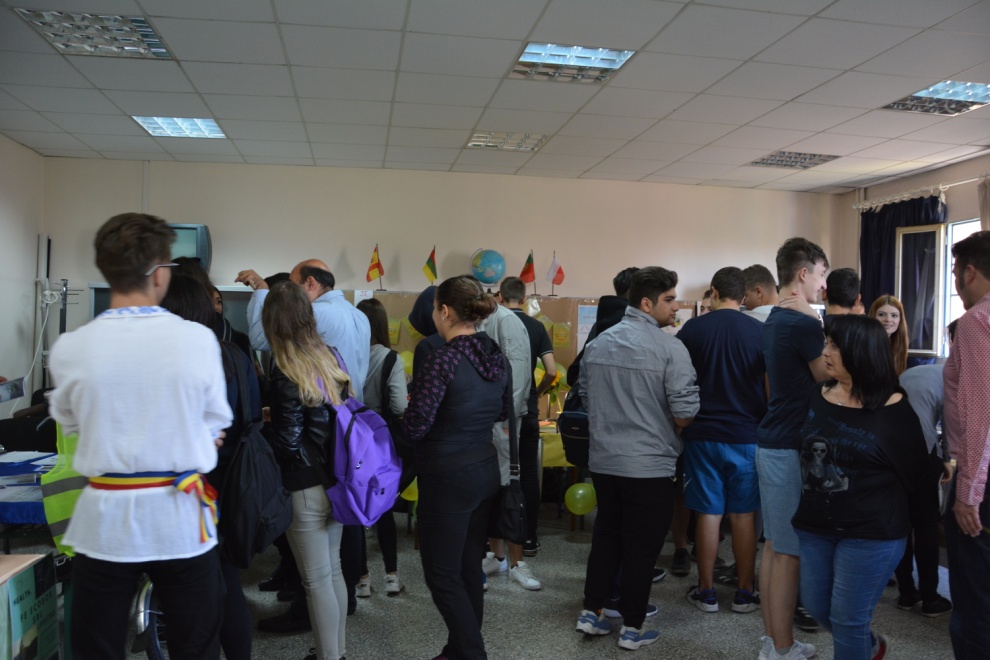 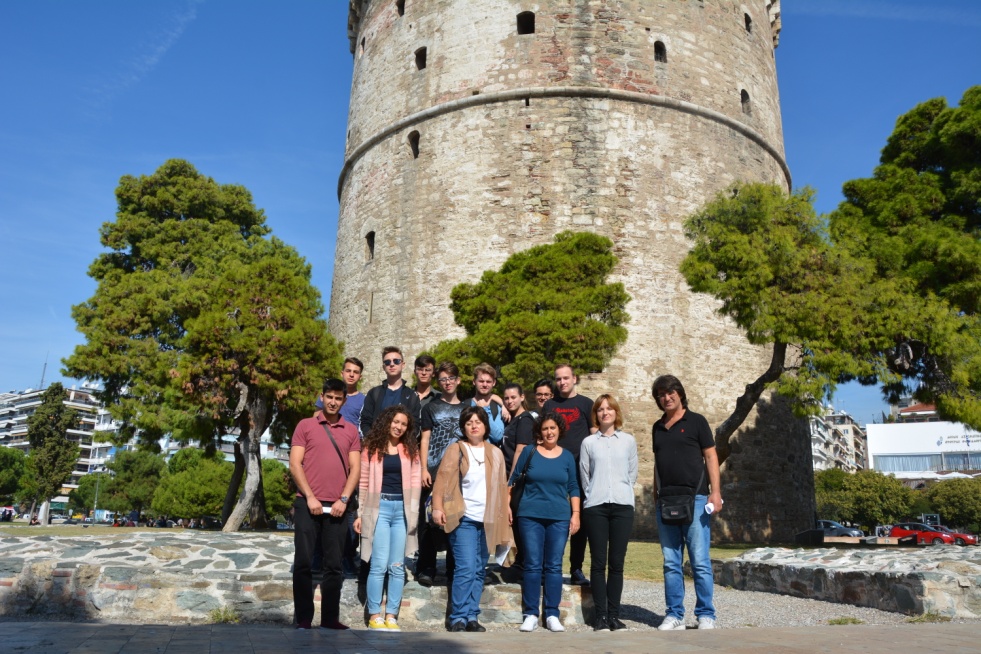 Activități în Grecia
ZIUA 5

În ultimele zile am luat parte la câteva lecții de antreprenoriat și am petrecut ultimele momente alături de noii noștri prieteni;
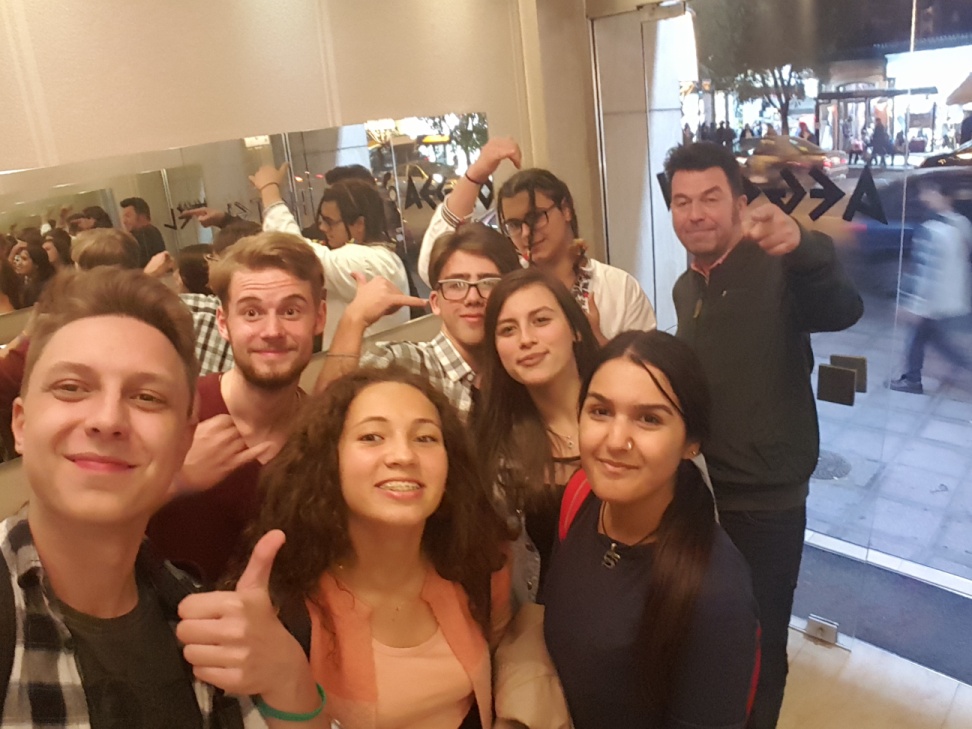 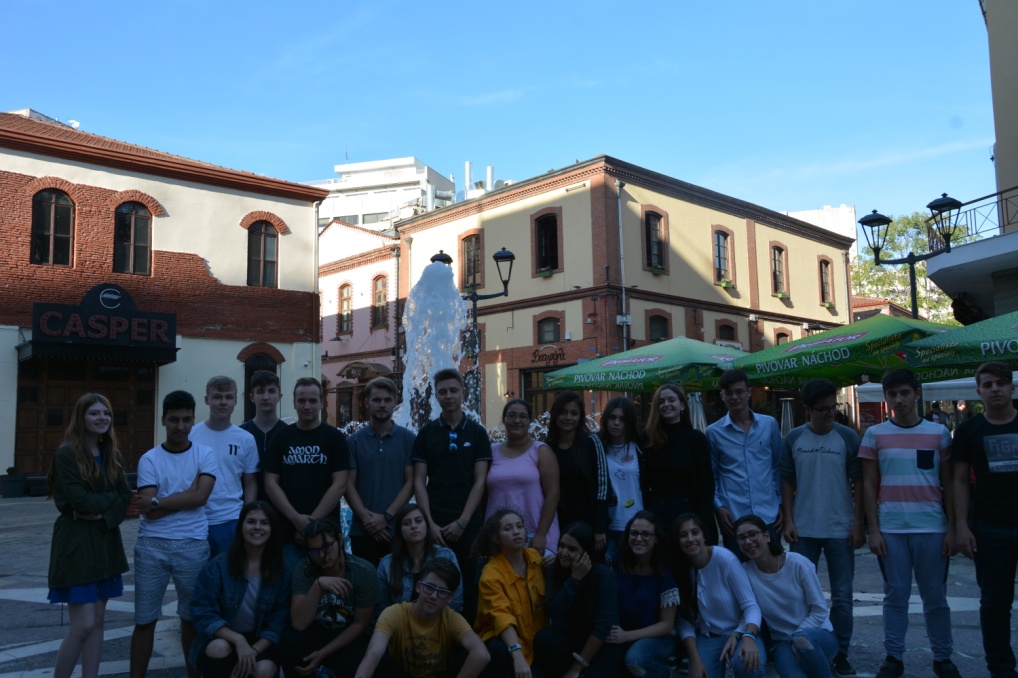 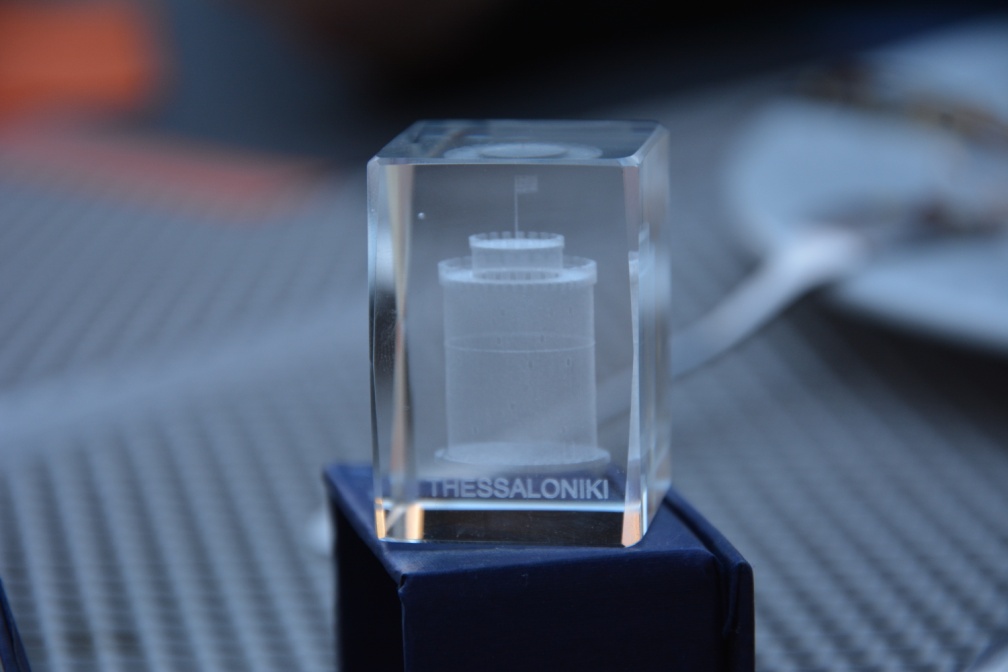 Mulțumim pentru atenția acordată!